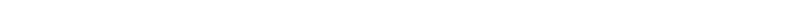 문서의 제목
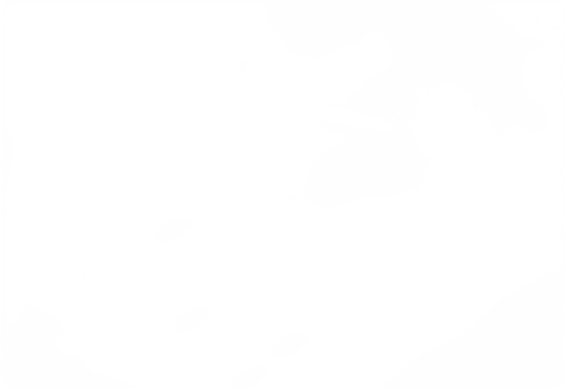 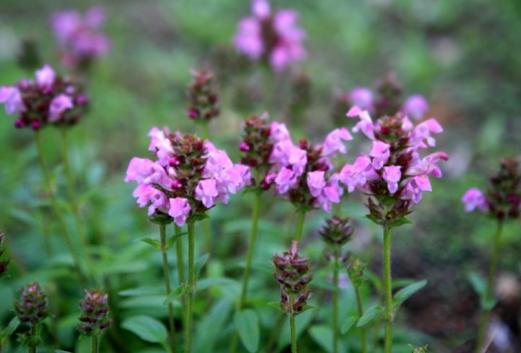 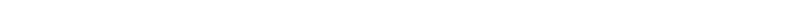 이문서는 나눔글꼴로 작성되었습니다. 설치하기
제목을 작성하세요.
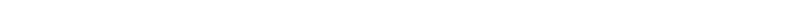 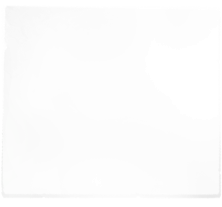 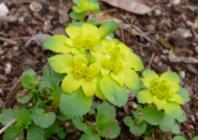 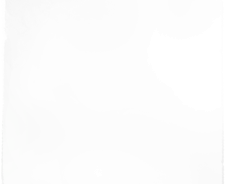 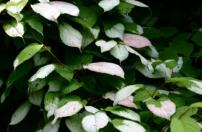 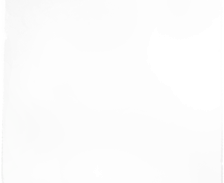 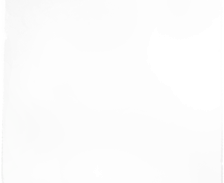 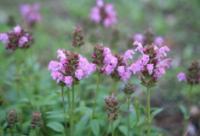 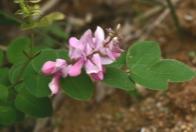 내용을 적어주세요.
내용을 적어주세요.
내용을 적어주세요.
내용을 적어주세요.
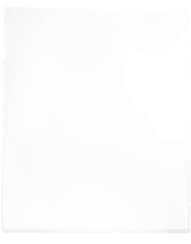 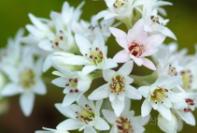 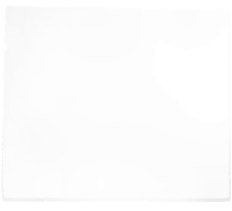 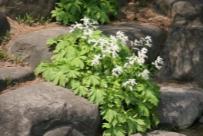 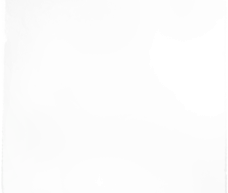 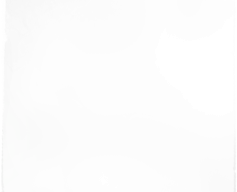 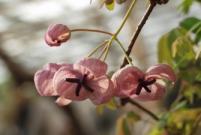 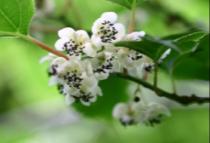 내용을 적어주세요.
내용을 적어주세요.
내용을 적어주세요.
내용을 적어주세요.
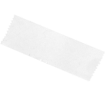 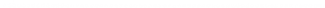 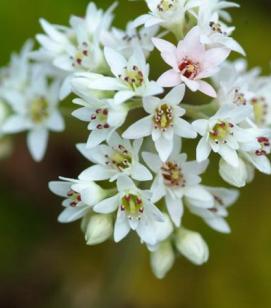 1.  이름
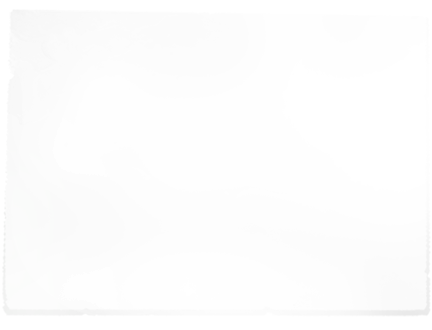 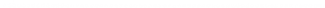 학명
 구분
 크기
 개화기
 식재지역
 번식방법
 용도
학명
구분
00 - 00 cm
개화기
식재지역
번식방법
용도
2011.6.14 / 지리산 / Nikon D70
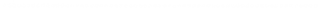 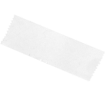 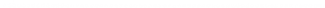 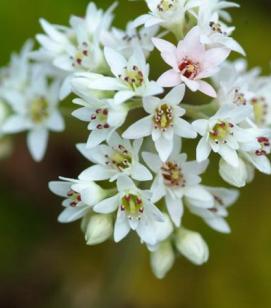 이름
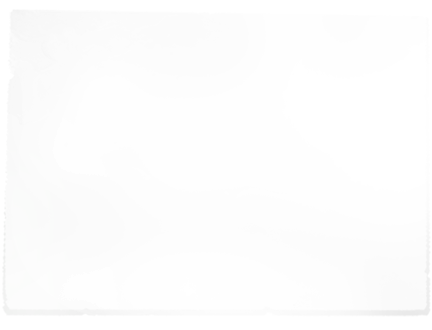 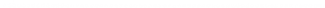 학명
 구분
 크기
 개화기
 식재지역
 번식방법
 용도
학명
구분
00 - 00 cm
개화기
식재지역
번식방법
용도
2011.6.14 / 지리산 / Nikon D70
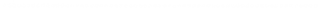 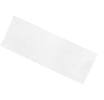 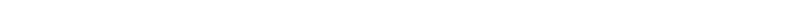 학명
 구분
 크기
 개화기
 식재지역
 번식방법
 용도
학명
 구분
 크기
 개화기
 식재지역
 번식방법
 용도
학명
구분
00 - 00 cm
개화기
식재지역
번식방법
용도
학명
구분
00 - 00 cm
개화기
식재지역
번식방법
용도
1.  이름
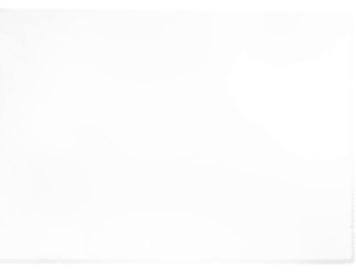 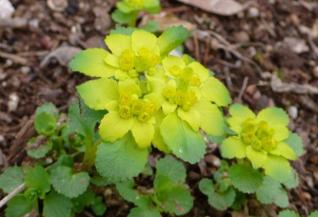 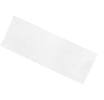 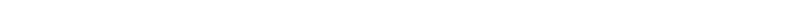 2.  이름
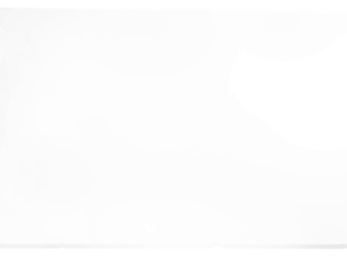 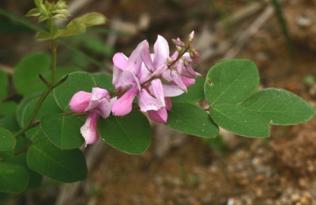 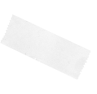 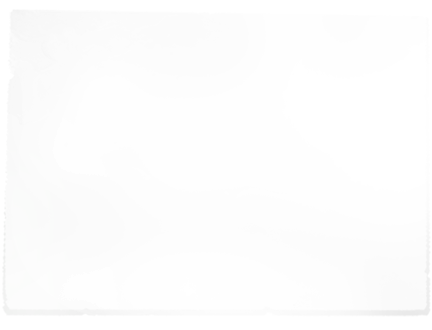 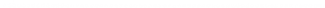 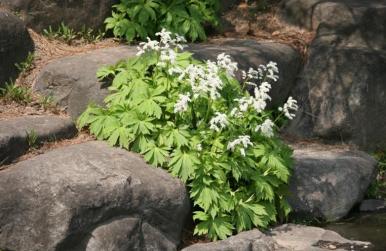 3.  이름
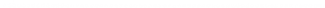 학명
 구분
 크기
 개화기
 식재지역
 번식방법
 용도
학명
구분
00 - 00 cm
개화기
식재지역
번식방법
용도
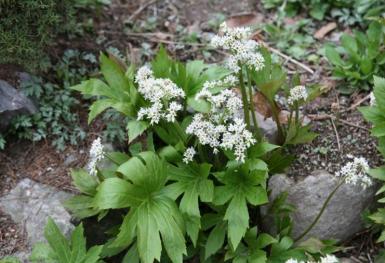 2011.00.00 / 촬영장소 / 카메라 기종
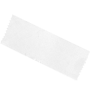 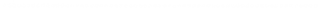 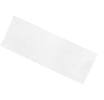 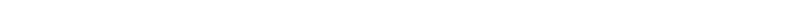 학명
 구분
 크기
 개화기
 식재지역
 번식방법
 용도
학명
구분
00 - 00 cm
개화기
식재지역
번식방법
용도
4.  이름
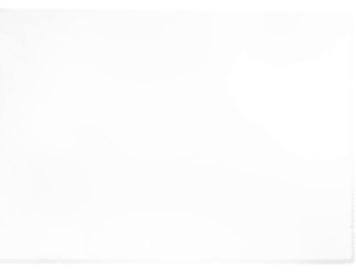 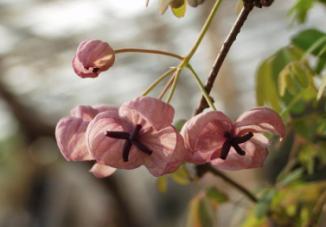 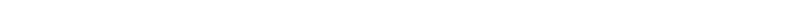 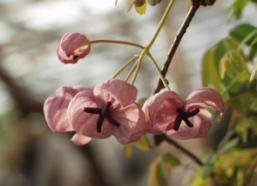 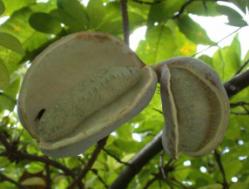 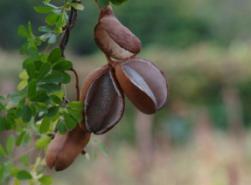 설명
설명
설명
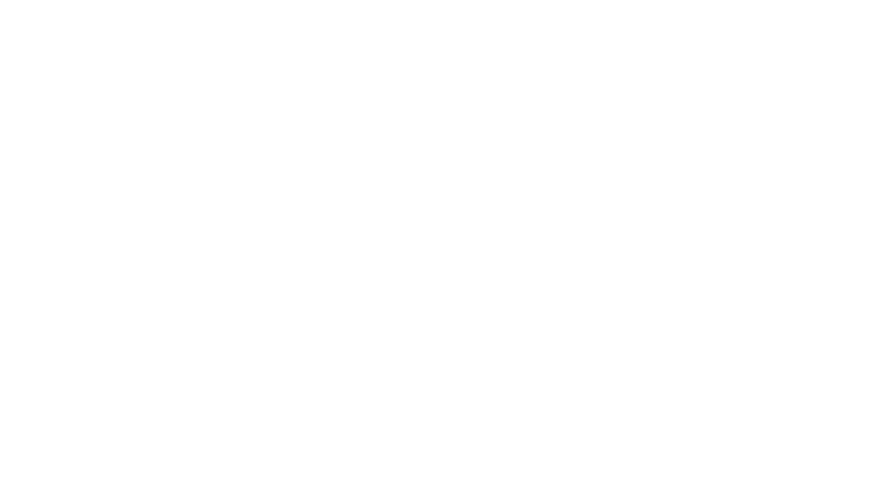 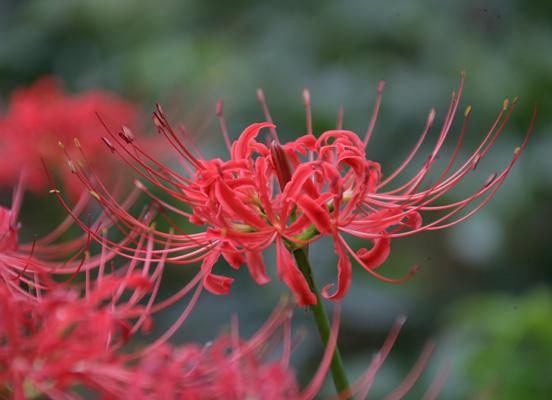 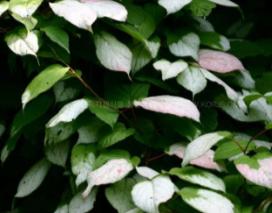 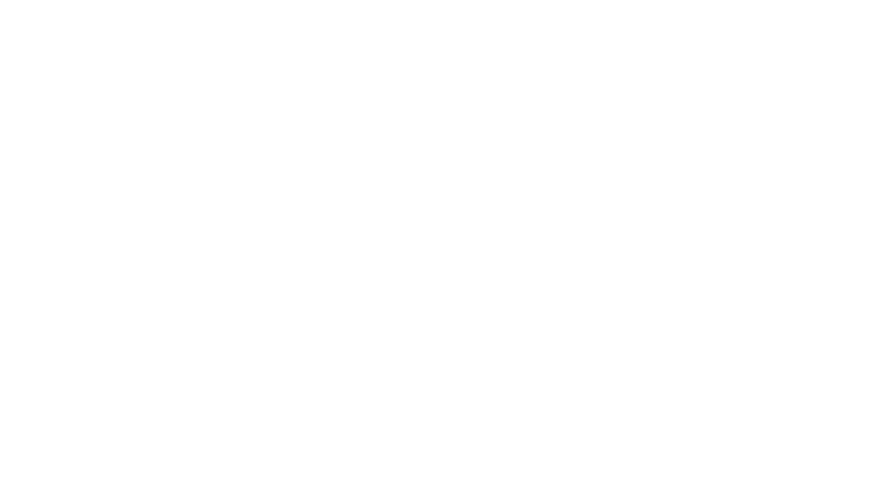 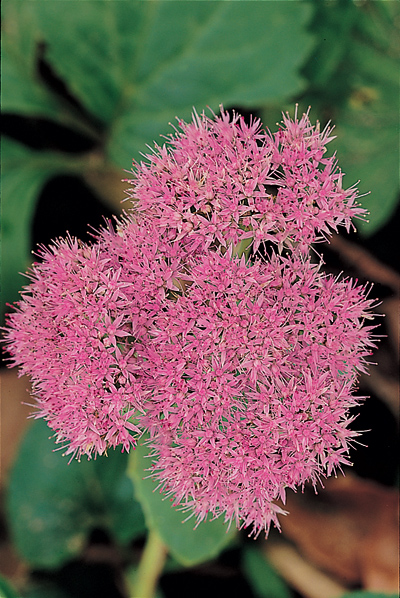 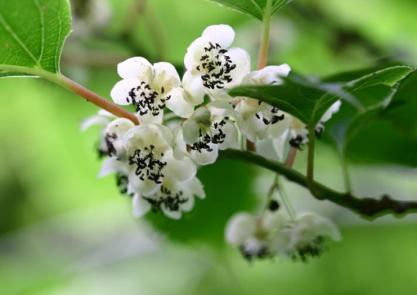 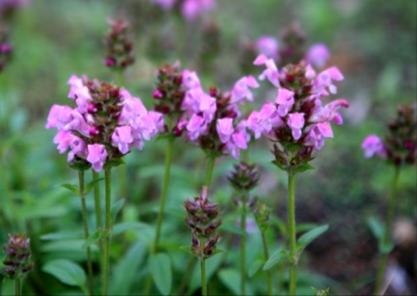 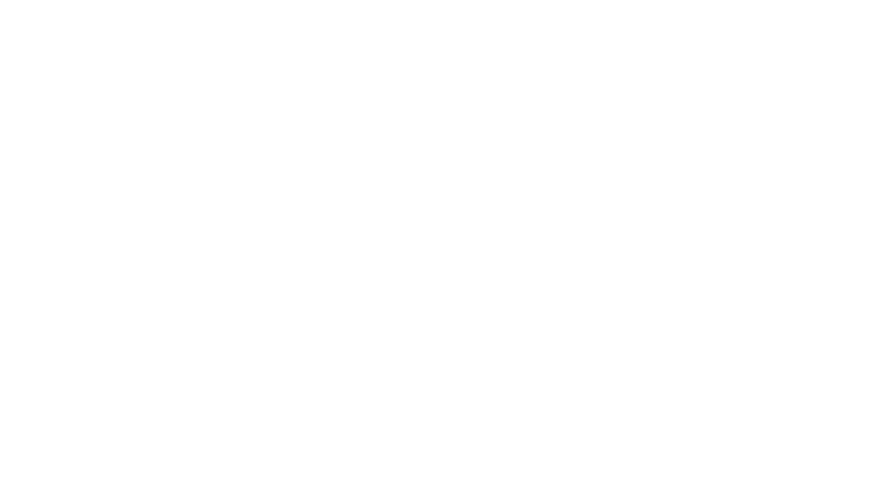 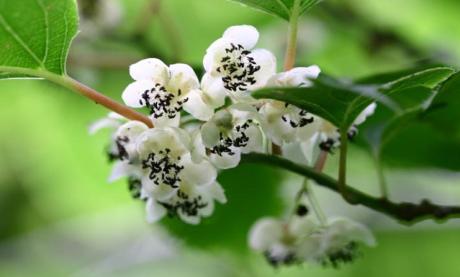 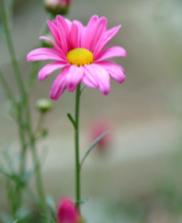 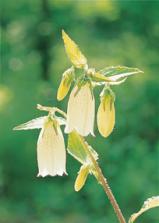 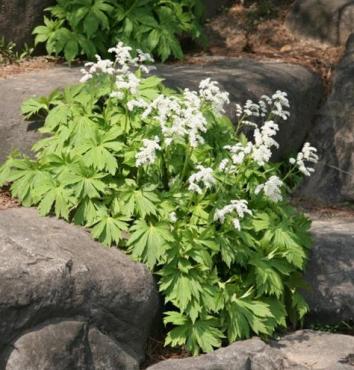 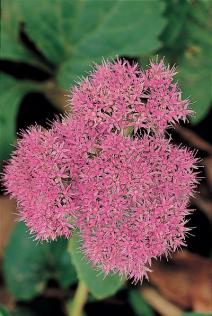 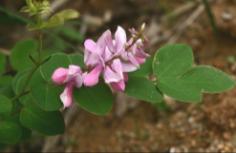 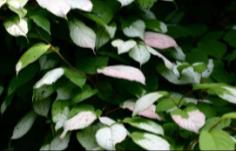 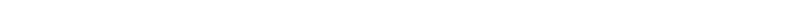 끝
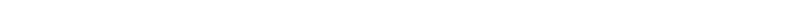 이문서는 나눔글꼴로 작성되었습니다. 설치하기